Challenges in the diagnosis and management of type 1 diabetes in older adults
Andrew Symington; Denise Burns; Sharon Robertson; Saket Gupta
Victoria Hospital Kirkcaldy, NHS Fife
Aim
Age over 50 years old at time of diagnosis is an atypical feature of type 1 diabetes 
Diagnosis of type 1 diabetes in older adults  can be challenging, and management can be complicated by co-morbid conditions.
We aimed to compare glycaemic control, microvascular complications and diabetic emergencies (severe hypoglycaemia and DKA) in the early years following diagnosis between younger adults (<50) and older adults (≥50).
Method
A retrospective cohort study was performed on all patients within NHS Fife with newly diagnosed type 1 diabetes between 2012 & 2018. 
Data was gathered using SCI diabetes and Clinical Portal at: time of diagnosis; 1 year; 2 years and; most recent recorded value (range 2-8 years). 
Data included patient demographics and various surrogate markers chosen to study glycaemic control and microvascular complication rates:
Table 1
Glycaemic control using HbA1c 
Nephropathy using eGFR categorised as per CKD stage
Retinopathy with respect to presence and severity
Peripheral neuropathy with respect to foot risk category . 
Number of episodes of hypoglycaemia and DKA 
Presence of GAD antibodies 
If initial diagnosis had been type 2 diabetes
Table 2
Results
122 patients were included following exclusion (253 patients). 77 were <50 at time of diagnosis (mean 33) and 45 were aged  ≥50 (mean 58). 
More patients <50 were male  while the majority  ≥50 were female. 
More patients ≥50 had been originally diagnosed with type 2 diabetes, and more had had GAD antibodies taken and positive as part of diagnosis
Glycaemic control observed to be similar between younger and older adults during study period, but above NICE recommendation of 48
Both foot disease and CKD were more common pre-existing in ≥50 group, but numbers not seen to progress during study period
Retinopathy actually seen more in younger adults
More older adults had hypoglycaemia, but younger adults had more DKA.
Table 3
Conclusion
A high index of suspicion and careful clinical history is important while dealing with newly diagnosed diabetes in older patients because acute complications can be life threatening. Older adults are at higher risk of severe hypoglycaemia and their treatment must be adjusted with aging.
Challenges in the diagnosis and management of type 1 diabetes in older adults
Andrew Symington; Denise Burns; Sharon Robertson; Saket Gupta
Victoria Hospital Kirkcaldy, NHS Fife
Aim
Age over 50 years old at time of diagnosis is an atypical feature of type 1 diabetes 
Diagnosis of type 1 diabetes in older adults  can be challenging, and management can be complicated by co-morbid conditions.
We aimed to compare glycaemic control, microvascular complications and diabetic emergencies (severe hypoglycaemia and DKA) in the early years following diagnosis between younger adults (<50) and older adults (≥50).
Method
A retrospective cohort study was performed on all patients within NHS Fife with newly diagnosed type 1 diabetes between 2012 & 2018. 
Data was gathered using SCI diabetes and Clinical Portal at: time of diagnosis; 1 year; 2 years and; most recent recorded value (range 2-8 years). 
Data included patient demographics and various surrogate markers chosen to study glycaemic control and microvascular complication rates:
Table 1
Glycaemic control using HbA1c 
Nephropathy using eGFR categorised as per CKD stage
Retinopathy with respect to presence and severity
Peripheral neuropathy with respect to foot risk category .
Number of episodes of hypoglycaemia and DKA 
Presence of GAD antibodies 
If initial diagnosis had been type 2 diabetes
Table 2- glycaemic control
Results
122 patients were included following exclusion (253 patients). 77 were <50 at time of diagnosis (mean 33) and 45 were aged  ≥50 (mean 58). 
More patients <50 were male  while the majority  ≥50 were female. 
More patients ≥50 had been originally diagnosed with type 2 diabetes, and more had had GAD antibodies taken and positive as part of diagnosis
Glycaemic control observed to be similar between younger and older adults during study period, but above NICE recommendation of 48
Both foot disease and CKD were more common pre-existing in ≥50 group, but numbers not seen to progress during study period
Retinopathy actually seen more in younger adults
More older adults had hypoglycaemia, but younger adults had more DKA.
Conclusions
GAD  antibodies useful in diagnosis of type 1 diabetes in older adults
More pre-existing CKD and foot risk as well as severe hypoglycaemic episodes in older adults their diabetes care plans must be adjusted to adapt with aging
Table 3- Microvascular complications
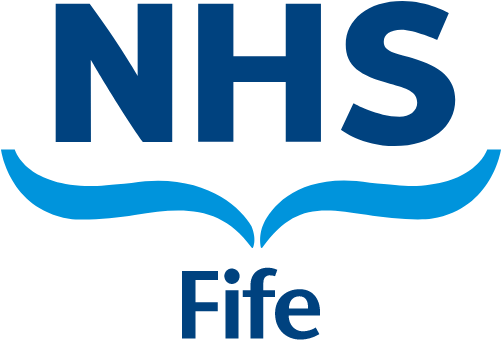 Challenges in the diagnosis and management of type 1 diabetes in older adults
Andrew Symington; Denise Burns; Sharon Robertson; Saket Gupta
Victoria Hospital Kirkcaldy, NHS Fife
Aim
Age over 50 years old at time of diagnosis is an atypical feature of type 1 diabetes 
Diagnosis of type 1 diabetes in older adults  can be challenging, and management can be complicated by co-morbid conditions.
We aimed to compare glycaemic control, microvascular complications and diabetic emergencies (severe hypoglycaemia and DKA) in the early years following diagnosis between younger adults (<50) and older adults (≥50).
Method
A retrospective cohort study was performed on all patients within NHS Fife with newly diagnosed type 1 diabetes between 2012 & 2018. 
Data was gathered using SCI diabetes and Clinical Portal at: time of diagnosis; 1 year; 2 years and; most recent recorded value (range 2-8 years). 
Data included patient demographics and various surrogate markers chosen to study glycaemic control and microvascular complication rates:
Glycaemic control using HbA1c 
Nephropathy using eGFR categorised as per CKD stage
Retinopathy with respect to presence and severity
Peripheral neuropathy with respect to foot risk category . 
Number of episodes of hypoglycaemia and DKA 
Presence of GAD antibodies 
If initial diagnosis had been type 2 diabetes
Results
122 patients were included following exclusion (253 patients). 77 were <50 at time of diagnosis (mean 33) and 45 were aged  ≥50 (mean 58). 
More patients <50 were male  while the majority  ≥50 were female. 
More patients ≥50 had been originally diagnosed with type 2 diabetes, and more had had GAD antibodies taken and positive as part of diagnosis
Glycaemic control observed to be similar between younger and older adults during study period, but above NICE recommendation of 48
Both foot disease and CKD were more common pre-existing in ≥50 group, but numbers not seen to progress during study period
Retinopathy actually seen more in younger adults
More older adults had hypoglycaemia, but younger adults had more DKA.
Conclusions
GAD  antibodies useful in diagnosis of type 1 diabetes in older adults
More pre-existing CKD and foot risk as well as severe hypoglycaemic episodes in older adults their diabetes care plans must be adjusted to adapt with aging